Презентация для родителей

НАПОЛНИМ ЛЕТО МУЗЫКОЙ!
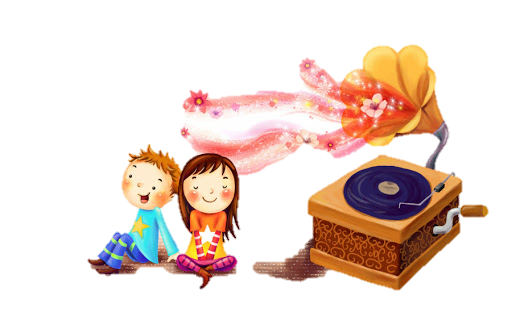 Подготовил музыкальный руководитель МАДОУ ЦРР д/с № 33
Корчагина Маргарита Андреевна
Июнь 2020 года
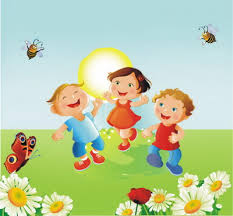 Издавна музыка признавалась важным средством формирования личности человека, его духовного мира. 

Музыкальное развитие оказывает воздействие на общее развитие ребенка: формирует эмоциональную сферу, совершенствует мышление, ребенок делается чутким к красоте в искусстве и в жизни.
В летний период – время отпусков. И дети чаще всего находятся вне детского сада. Здесь важна роль родителей для продолжения музыкального развития своего ребенка.
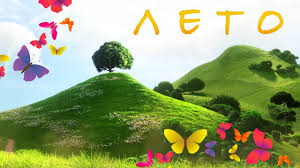 Летом дети получают яркие впечатления, так как больше времени находятся на природе, на даче, на речке, путешествуя вместе с родителями! 

А значит имеют прекрасную возможность  научится слушать звуки природы!
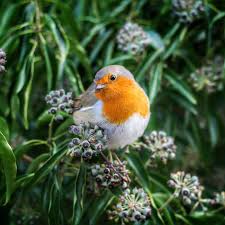 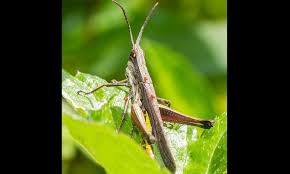 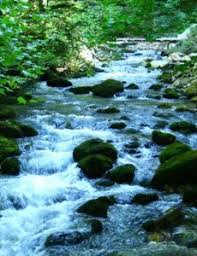 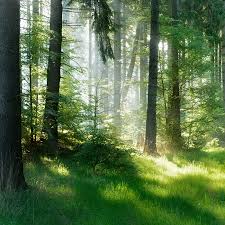 Звуки воды
Пение птиц
Звуки леса
Стрекот кузнечиков
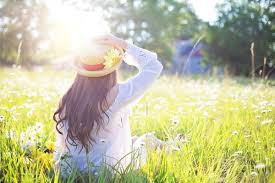 Очень важно научить ребенка слушать звуки природы для слухового развития!
Попросите ребенка прислушаться, можно даже на время закрыть глаза. А потом пусть ребенок расскажет, что он расслышал, что представлял.
Обратите внимание на близость или отдаленность звуков, силу звуков.
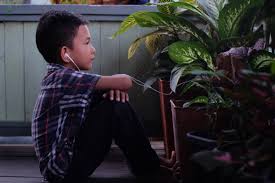 И с каждым днем количество знакомых для ребенка звуков будет расти, а значит будут развиваться его слуховые навыки.
Для того, чтобы научить ребенка слышать и слушать музыкальные произведения, полноценные в художественно- эстетическом отношении, следует обратиться к творчеству композиторов-классиков.
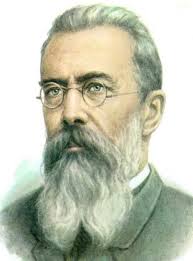 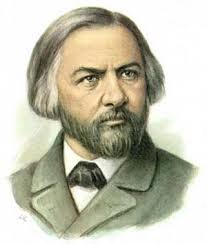 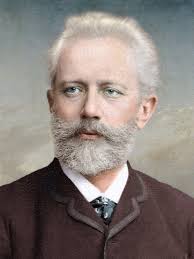 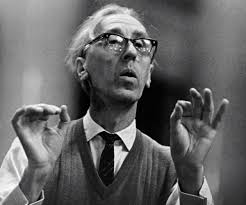 П.И. Чайковский
М.И. Глинка
Н.А. Римский-Корсаков
Д.Б. Кабалевский
Л. Ван Бетховен
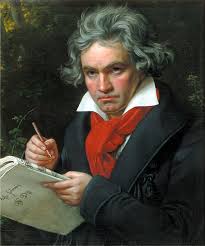 Пусть в доме звучат шедевры великих композиторов, а дети учатся запоминать их имена, различать звучания разных музыкальных инструментов: фортепиано, скрипки, балалайки, баяна.
Творчество и исполнительство
Для того, чтобы ребенок учится согласовывать свои действия с характером звучания музыки, ее настроением, темпом, ритмом, желательно, чтобы дома у детей были какие – либо музыкальные или шумовые инструменты.   

Дети с удовольствием играют на деревянных ложках, погремушках, бубнах, барабанах, колокольчиках, детских синтезаторах, металлофонах, дудочках, свистульках.
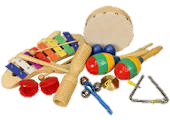 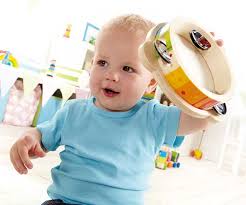 Игра на разного рода музыкальных инструментах дает детям возможность проявить свои  творческие способности, развивать  чувство ритма, музыкальный слух, умение различать звуки по высоте  и тембру.
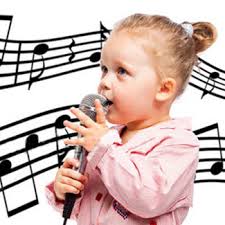 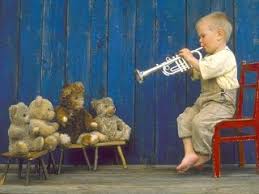 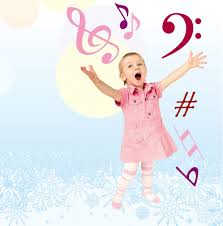 Инсценирование песен и игры-забавы с пением и движением.
Попросите ребенка «показать» песню, попробуйте её отгадать. А затем поменяйтесь ролями! Дети приходят в восторг от таких игр. А игра воображения и согласованность телодвижений помогут ребенку запомнить большое количество песенок.
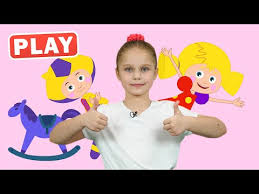 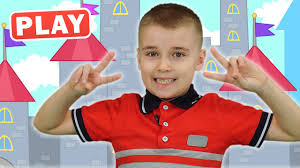 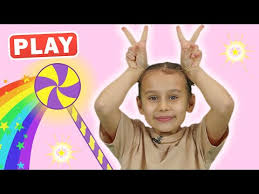 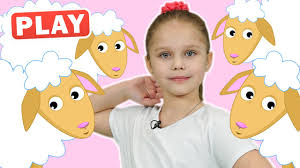 Эти игры помогают развитию    коммуникативности, способствуют тесному взаимодействию ребенка   и родителя на тактильном уровне, а также певческому развитию    детей.
Для того, чтобы ребенок научился красиво петь, необходимо с  раннего возраста петь ему, как можно больше любых песен: колыбельные, попевки, прибаутки, например: «Ладушки»,   «Андрей - воробей», «Петушок», «Дождик, дождик, пуще»,  «Дин – дон, загорелся Кошкин дом», или другие знакомые родителям и деткам песни.

А лучше всего, если петь песни вы будете всей семьей вместе!!!
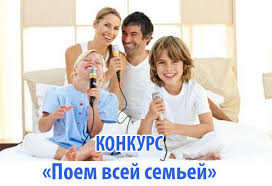 Встреча с любимой песней, игрой – это особый праздник  для детей. 
Постарайтесь наполнить ими каждый  день вашего малыша
и тогда он будет расти музыкальным и эмоционально развитым.
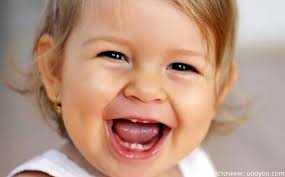 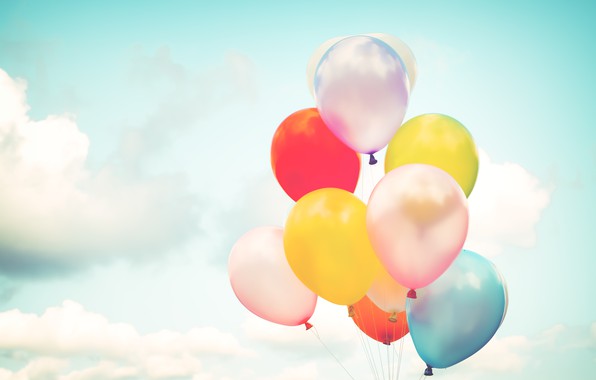 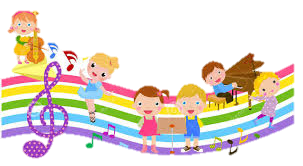 СПАСИБО ЗА ВНИМАНИЕ!!!
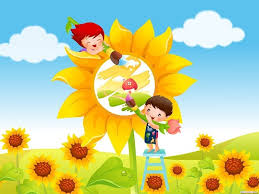